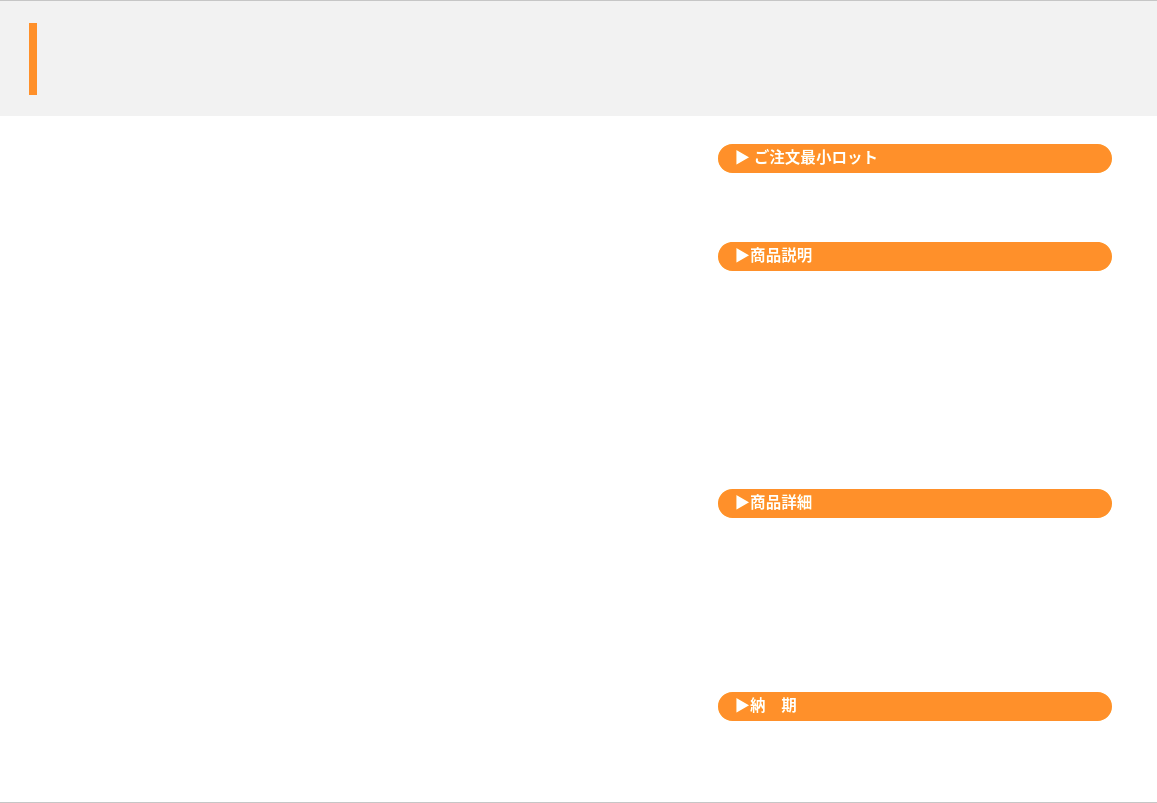 レザー調ボタントレイ
持ち運びできる小物用トレイ
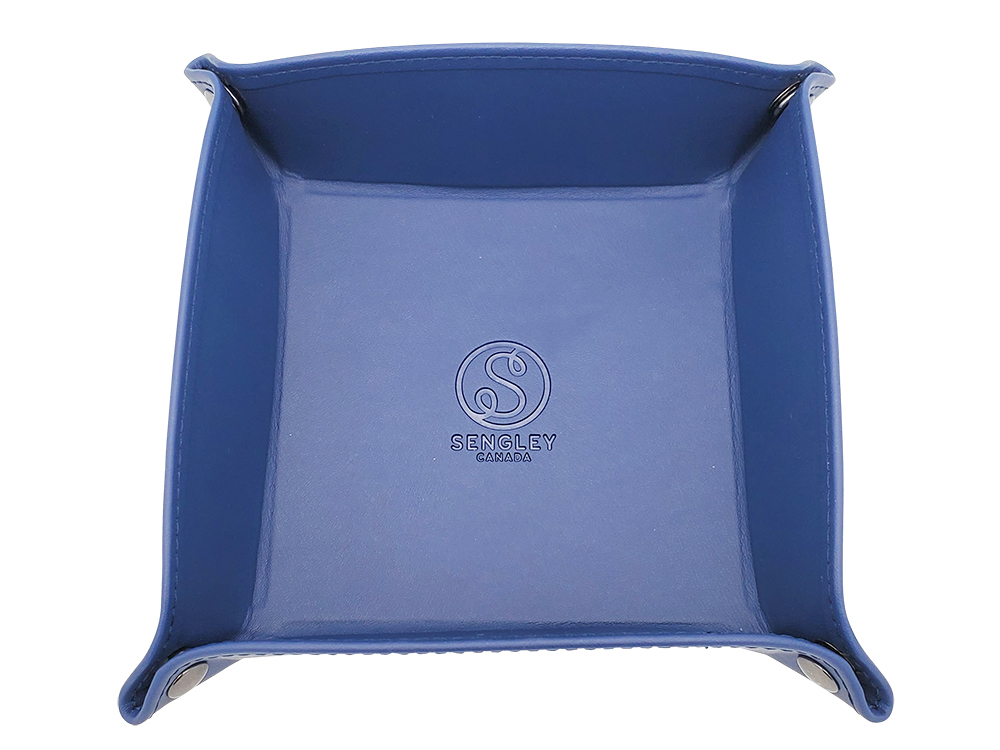 500個から
鍵や時計、コインなどの小物類を
まとめて置くのに便利なトレイ。
ボタンを外せば平らになるので、
旅行や出張などに持ち運びもできます。
品　番　　org525
サイズ　　約155 x 155 x 50mm
材　質　　PUレザー
名入れ　　型押し又は箔押し（シルク印刷、フルカラー印刷も可）
外　装　　個別PP袋入
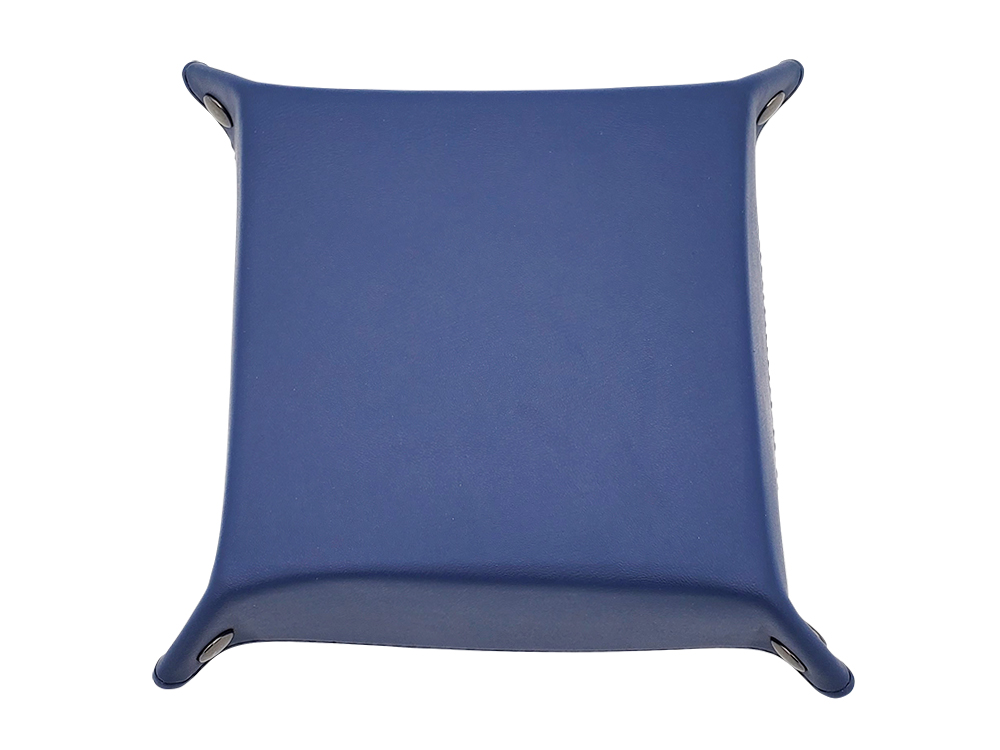 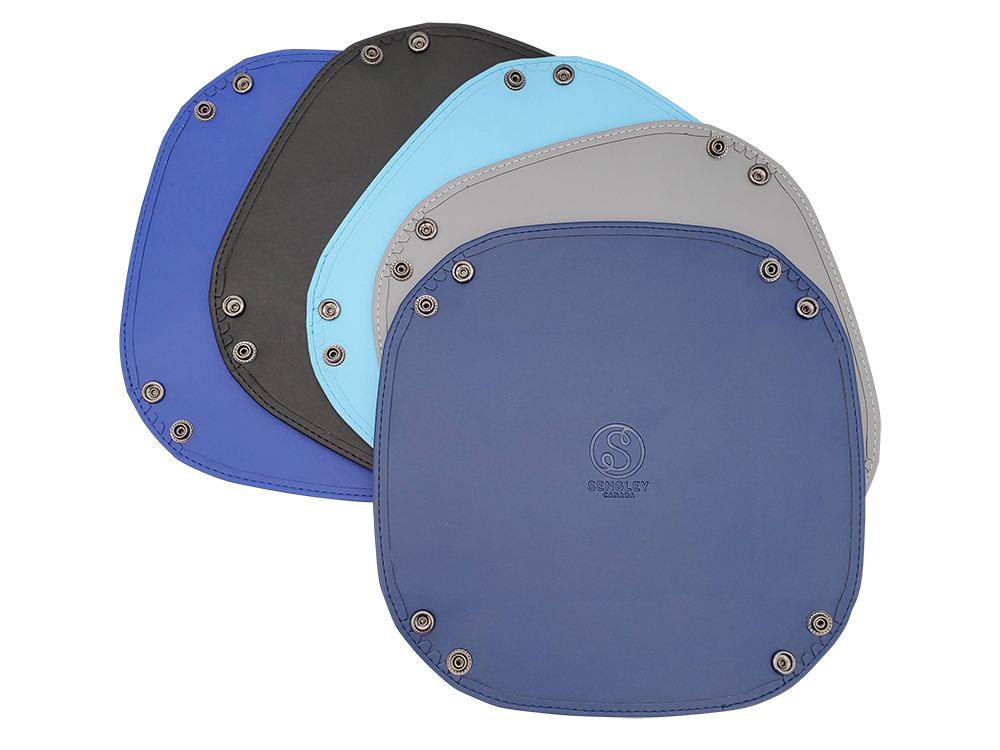 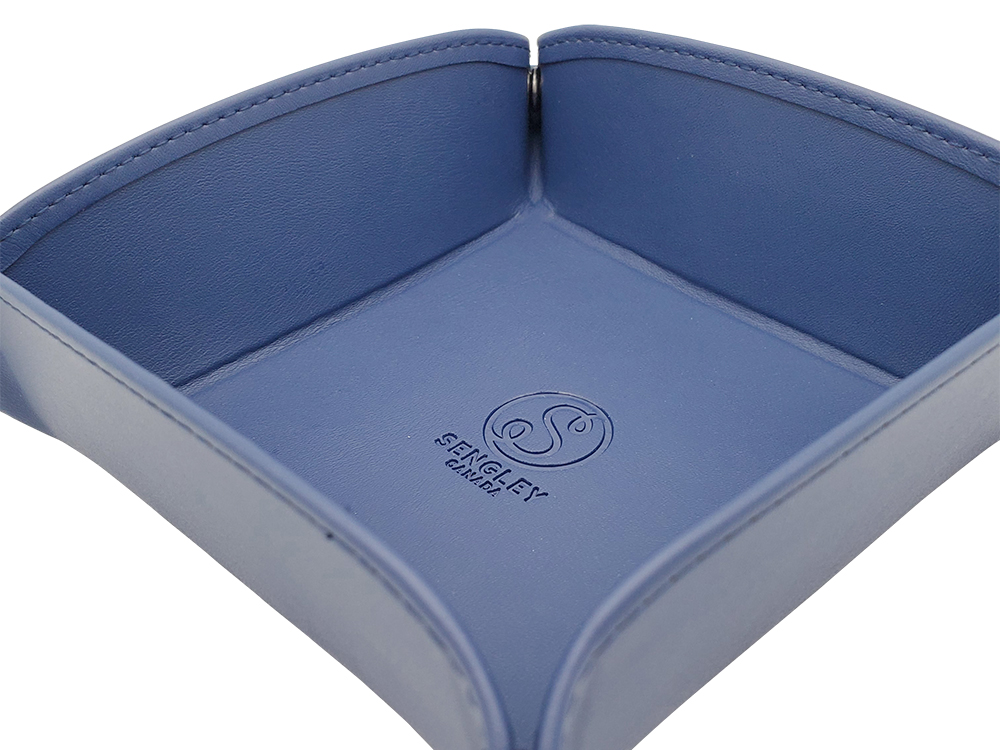 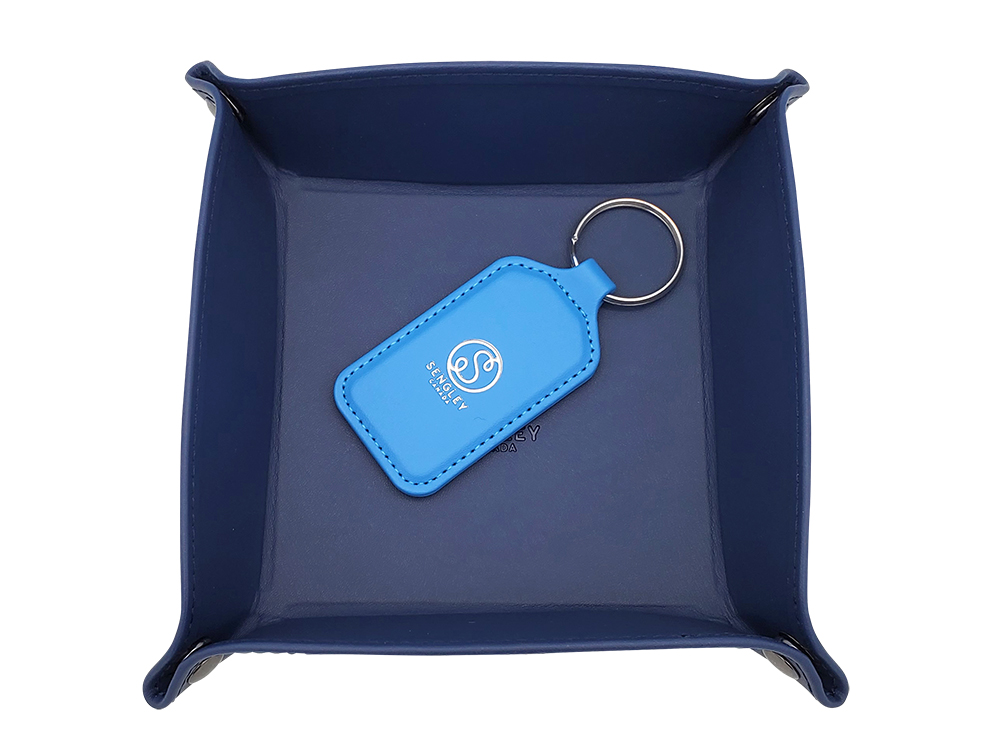 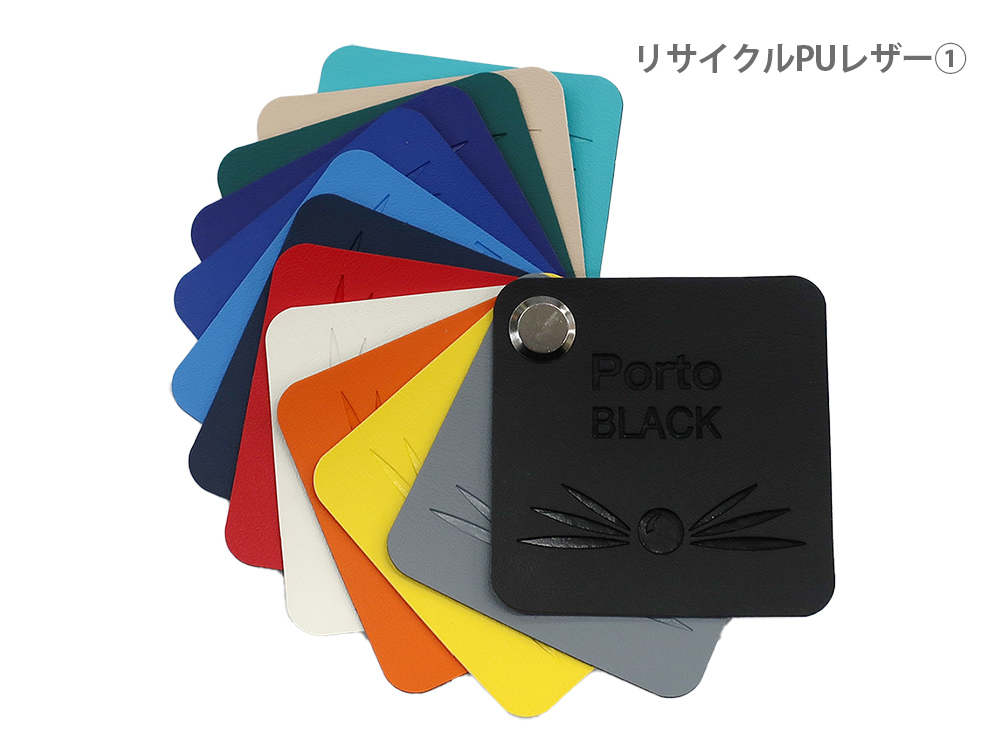 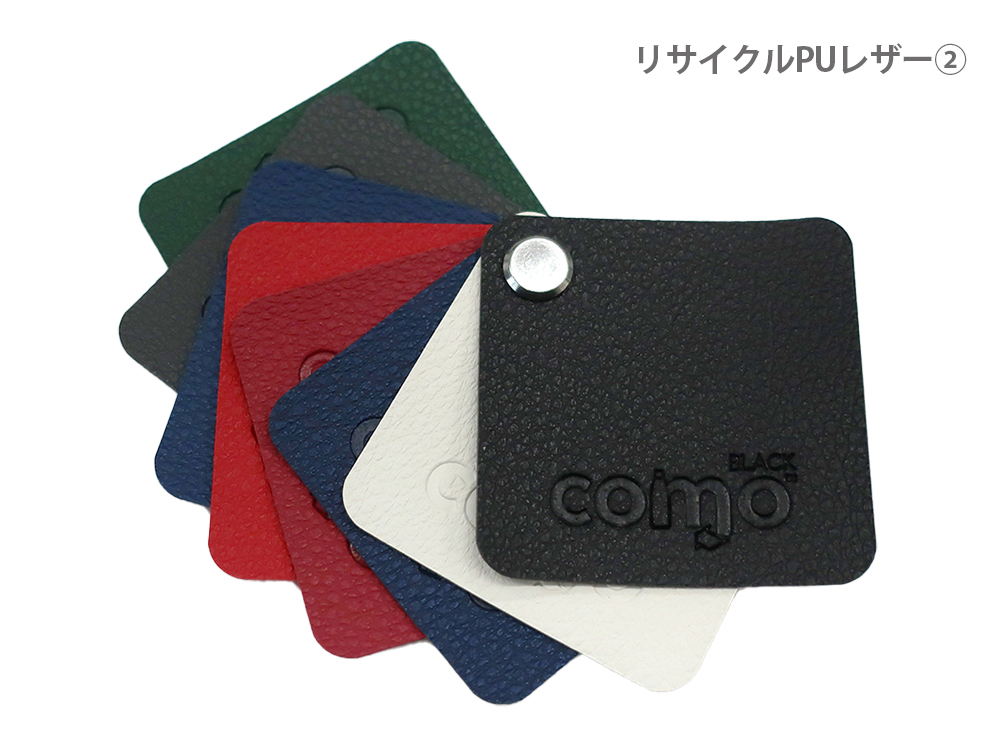 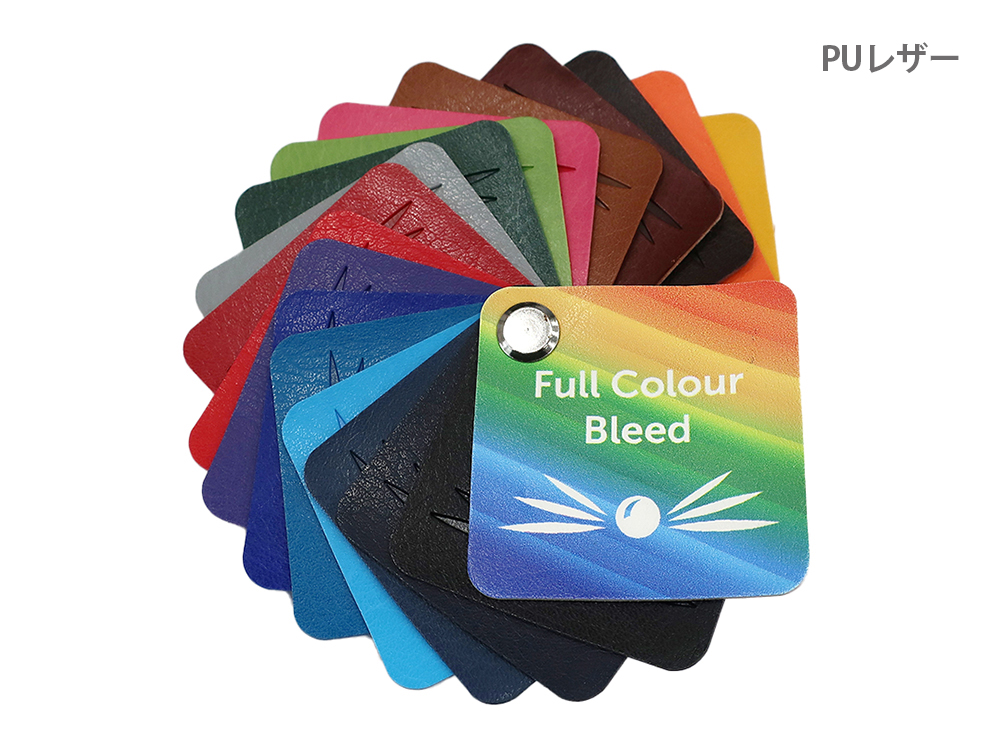 校了後約50日～